Senate Meeting Summary
April 24, 2018
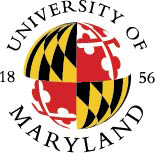 UNIVERSITY SENATE
APRIL 24, 2018
Summary
Senate Chair’s Report
Members of the campus community can sign up to serve on a Senate committee in 2018-2019 through April 30th. 
There are openings for faculty, staff, and students. Tenured/tenure-track faculty and non-exempt staff volunteers are still needed. 
For information on how to submit your application, please visit the Senate website.
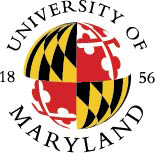 UNIVERSITY SENATE
APRIL 24, 2018
Summary
Senate Chair’s Report
The April 24th Senate meeting was the last meeting for outgoing Senators. 
All incoming and continuing Senators will be seated at the Senate Transition Meeting on May 9th. 
At the May 9th meeting, Senators will vote for the Chair-Elect, the Senate Executive Committee, the Committee on Committees, and the Senate-elected membership of various councils for the 2018-2019 academic year.
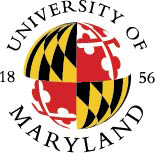 UNIVERSITY SENATE
APRIL 24, 2018
Summary
PCC Proposal to Rename the PhD Program in “Human Development Education” to “Human Development” (Senate Document #17-18-23) 
The Senate voted to approve the name change to the program.
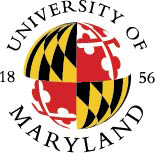 UNIVERSITY SENATE
APRIL 24, 2018
Summary
PCC Proposal to Rename the Master’s Program in “Human Development Education” to “Human Development” (Senate Document #17-18-24) 
The Senate voted to approve the name change to the program.
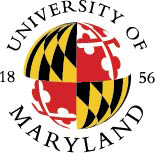 UNIVERSITY SENATE
APRIL 24, 2018
Summary
Revisions to the UMD Policy on Appointment, Promotion, and Permanent Status of Library Faculty (Senate Document # 16-17-28) 
The Senate approved two amendments that incorporate language on the higher-level review process for both appointments and promotions, and language on negative and split decisions.
The Senate voted to approve the revised policy, as amended.
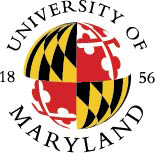 UNIVERSITY SENATE
APRIL 24, 2018
Summary
Inclusion and Respect at the University of Maryland (Senate Document #17-18-03) 
The Senate approved an additional recommendation on training opportunities for those in instructional roles in the Prevention & Education.
The Senate voted to approve the task force’s recommendations, as amended.
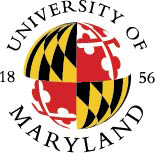 UNIVERSITY SENATE
APRIL 24, 2018
Relevant Links
Volunteer to Join a Senate Committeehttps://www.senate.umd.edu/join-committee
Spring Senate Meetings 2018https://www.senate.umd.edu/senate-meetings
PCC Proposal to Rename the PhD Program in “Human Development Education” to “Human Development” (Senate Document #17-18-23)https://www.senate.umd.edu/system/files/resources/billDocuments/17-18-23/stage3/PCC_EDUC_Rename_PhD_Human_Development_17-18-23.pdf
PCC Proposal to Rename the Master’s Program in “Human Development Education” to “Human Development” (Senate Document #17-18-24) https://www.senate.umd.edu/system/files/resources/billDocuments/17-18-24/stage3/PCC_EDUC_Rename_Masters_Human_Development_17-18-24.pdf
Revisions to the UMD Policy on Appointment, Promotion, and Permanent Status of Library Faculty (Senate Document #16-17-28)https://www.senate.umd.edu/system/files/resources/billDocuments/16-17-28/stage4/FAC_APPS_Policy_16-17-28_Senate_Amended.pdf
Inclusion and Respect at the University of Maryland (Senate Document #17-18-03)https://www.senate.umd.edu/system/files/resources/billDocuments/17-18-03/stage3/Inclusion_Respect_Task_Force_17-18-03_Senate_Amended.pdf
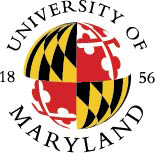 UNIVERSITY SENATE
APRIL 24, 2018